Certificate
Associate Degree,
Communications
Bachelor’s Degree,
Public Relations
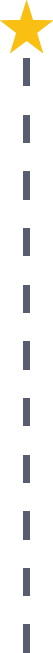 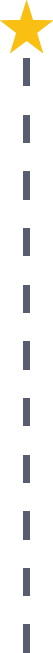 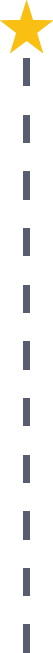 Start Pre-Marketing
As early as grade 7
(based on readiness)
Customer Service Representative
Median Salary: $30,520
Job Growth (10 yr): 8.7%
Annual Openings: 2,916
Average Tuition (1 yr): $0 - $3,900/yr
Public Relations Specialist
Median Salary: $45,640
Job Growth (10 yr): 15.9%
Annual Openings: 295
Average Tuition (2 yrs): $3,900/yr
Public Relations Manager
Median Salary: $101,480
Job Growth (10 yr ): 10.1%
Annual Openings: 62
Average Tuition (4 yrs): $9,600/yr
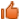 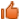 Workplace Visits
Job Shadow
Internship
Work
Supervised Experience
---
Work
Supervised Experience
Internship
---
Work
Internship
---
Work
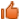 Data reflects 2014 Ohio labor statistics and public institutions of higher education for 2013-2014. For specific tuition costs, visit ohiohighered.org.
Ohio In-demand Occupations
Visit education.ohio.gov/CareerConnections for reference information. 
Course titles and sequences will vary between schools.
5/2015